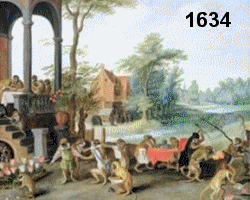 ΟΙΚΟΝΟΜΙΚΟ ΠΑΝΕΠΙΣΤΗΜΙΟ ΑΘΗΝΩΝ
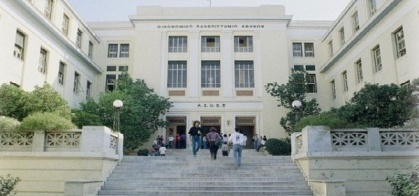 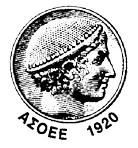 ΤΜΗΜΑ ΟΙΚΟΝΟΜΙΚΗΣ ΕΠΙΣΤΗΜΗΣ
Χρήματο – οικονομικές κρίσεις:τα διδάγματα της ιστορίας
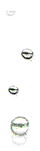 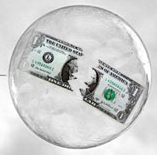 Ιωάννα – Σαπφώ Πεπελάση
ipepelasis@aueb.gr
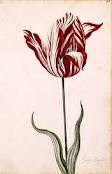 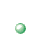 Μεταπτυχιακό πρόγραμμα στην Οικονομική Επιστήμη
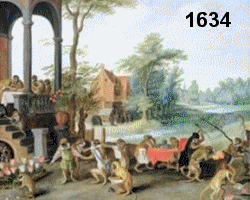 Χρήματο – οικονομικές κρίσεις:τα διδάγματα της ιστορίας
Σκοπός του μαθήματος
Η εξέταση των παγκόσμιων χρηματο-οικονομικών κρίσεων
	στη σύγχρονη εποχή
Διερεύνηση των αιτιών και των μακροοικονομικών δεικτών 
	των κρίσεων
Απόδειξη πως υπάρχουν κάποια κοινά στοιχεία στα
	 χαρακτηριστικά των κρίσεων, παρά τις υφιστάμενες 
	διαφορές στις κατά τόπους οικονομίες στη διάρκεια 
	του χρόνου
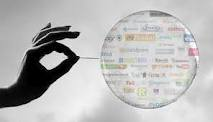 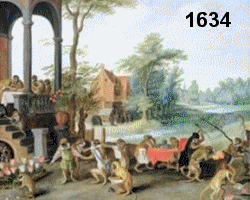 Χρήματο – οικονομικές κρίσεις:τα διδάγματα της ιστορίας
Σκοπός του μαθήματος
2.     Η εξέταση των επιπτώσεων των κρίσεων και το πώς επηρεάζουν
	κάθε φορά τις διαδικασίες θεσμικών μεταρρυθμίσεων
Η χρήση της ιστορίας ως εφαλτηρίου για την καλύτερη κατανόηση
	της παρούσας παγκόσμιας κρίσης και της εξέλιξης των αγορών,
	στο πλαίσιο του σύγχρονου χρηματοπιστωτικού καπιταλισμού
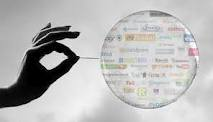 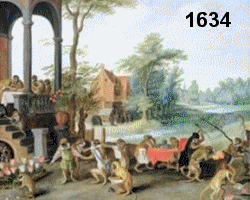 Χρήματο – οικονομικές κρίσεις:τα διδάγματα της ιστορίας
Περιεχόμενα
Μέρος 1ο
Το ερμηνευτικό μοντέλο του Kindleberger για την ανατομία των κρίσεων
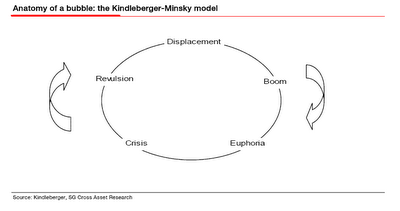 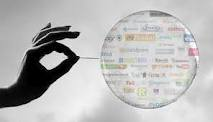 Χρήματο – οικονομικές κρίσεις:τα διδάγματα της ιστορίας
Περιεχόμενα
Μέρος 2ο
Ανασκόπηση των μεγάλων κρίσεων: 1634 – 2008
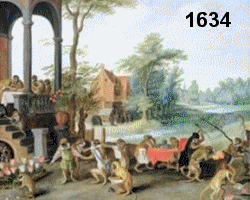 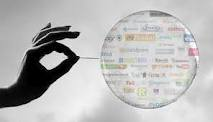 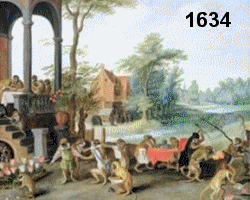 Χρήματο – οικονομικές κρίσεις:τα διδάγματα της ιστορίας
Περιεχόμενα
Μέρος 3ο
Θεματική προσέγγιση
Κρίση και διαμόρφωση/εξέλιξη του σύγχρονου χρηματοπιστωτικού
	συστήματος (αλληλοδιάδραση)
Η κρίση ως ευκαιρία
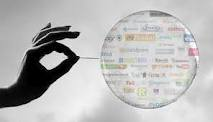 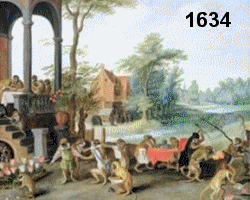 Χρήματο – οικονομικές κρίσεις:τα διδάγματα της ιστορίας
Προτεινόμενη βιβλιογραφία
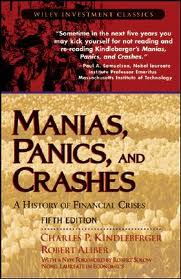 Kindleberger, Charles and Robert Z. Aliber (2000), Manias, 
	Panics and Crashes: A History of Financial Crises. 
	John Wiley & Sons (επιλεγμένα κεφάλαια)
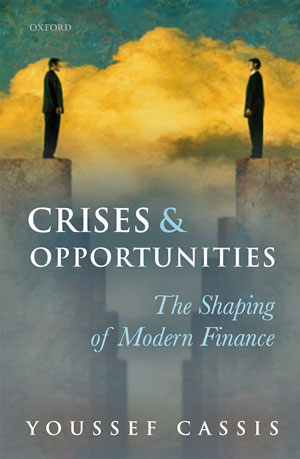 2.    Cassis, Youssef (2011), Crises and Opportunities, 
         The Shaping of Modern Finance. 
         Oxford University Press (επιλεγμένα κεφάλαια)
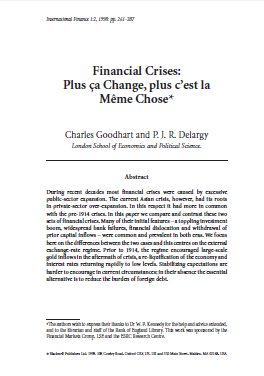 3.     Goodhart, Charles and P. Jr Delargy (1998), 
       ‘Financial Crises: Plus ça change, 
        plus c’est la même chose’, 
        International Finance, 1.
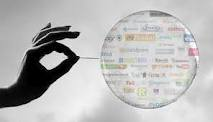